Figure 2 Proportion of all invasive pneumococcal isolates of serotype 19A with intermediate or full penicillin ...
J Infect Dis, Volume 192, Issue 11, 1 December 2005, Pages 1988–1995, https://doi.org/10.1086/498043
The content of this slide may be subject to copyright: please see the slide notes for details.
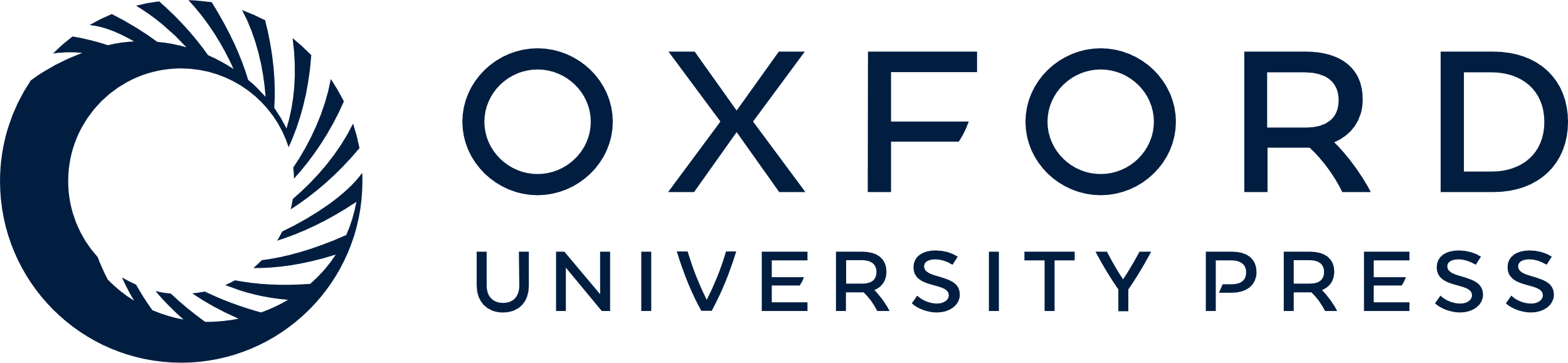 [Speaker Notes: Figure 2 Proportion of all invasive pneumococcal isolates of serotype 19A with intermediate or full penicillin resistance and nonsusceptibility to ⩾3 antibiotic classes in children <5 years old, Active Bacterial Core Surveillance sites, July 1999–June 2004. Asterisks indicate a 61% increase in the percentage of penicillin-nonsusceptible (intermediate and resistant) strains (P=.008), a 303% increase in the percentage of penicillin-resistant strains (P=.001), and a 159% increase in the percentage of strains nonsusceptible to ⩾3 classes of antibiotics (P=.002). All P values were computed using the Cochrane-Armitage trend test


Unless provided in the caption above, the following copyright applies to the content of this slide:]